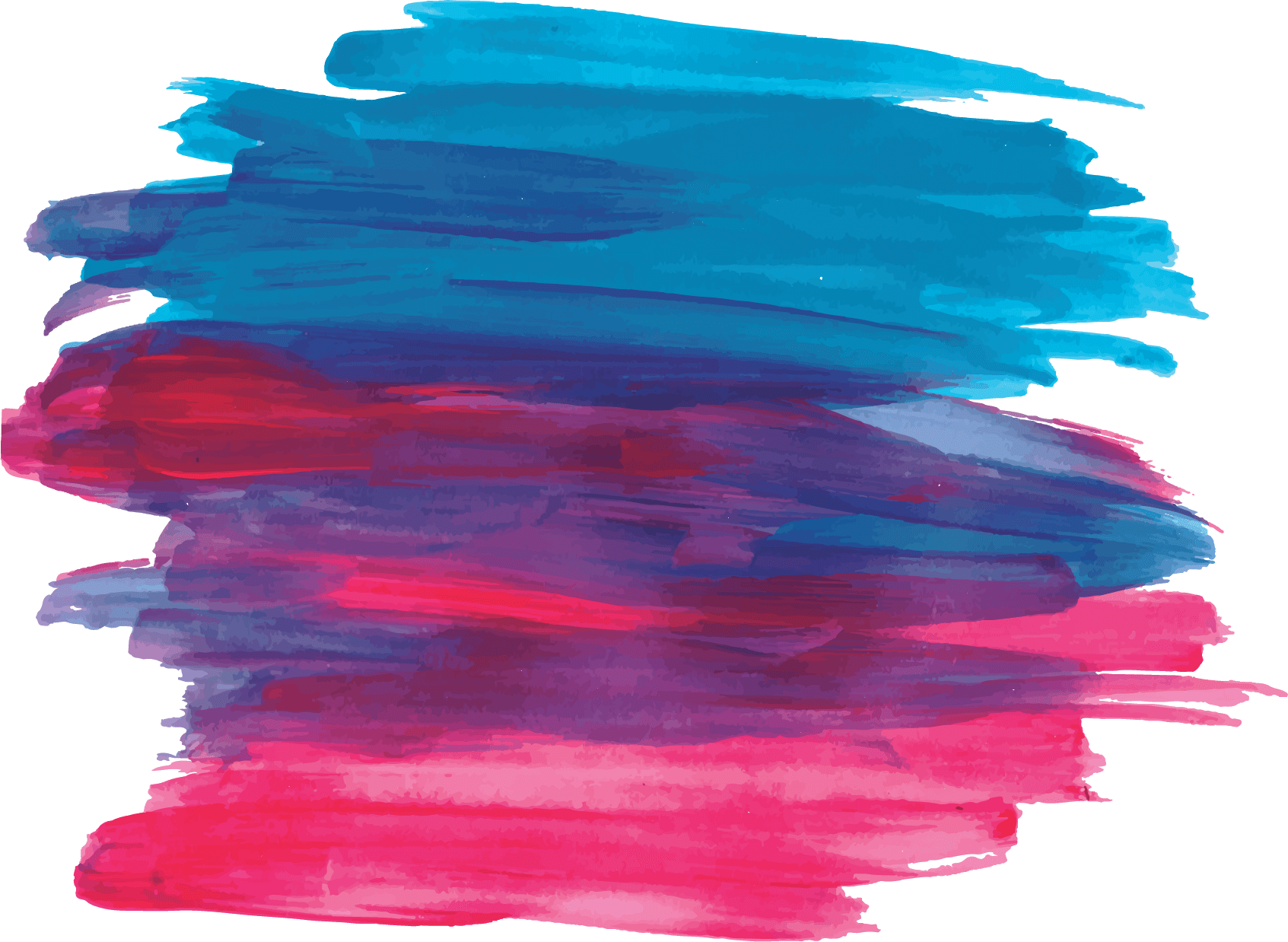 乐师乐学教育咨询
有限公司主页定稿汇报
制作人：李庆旺
01
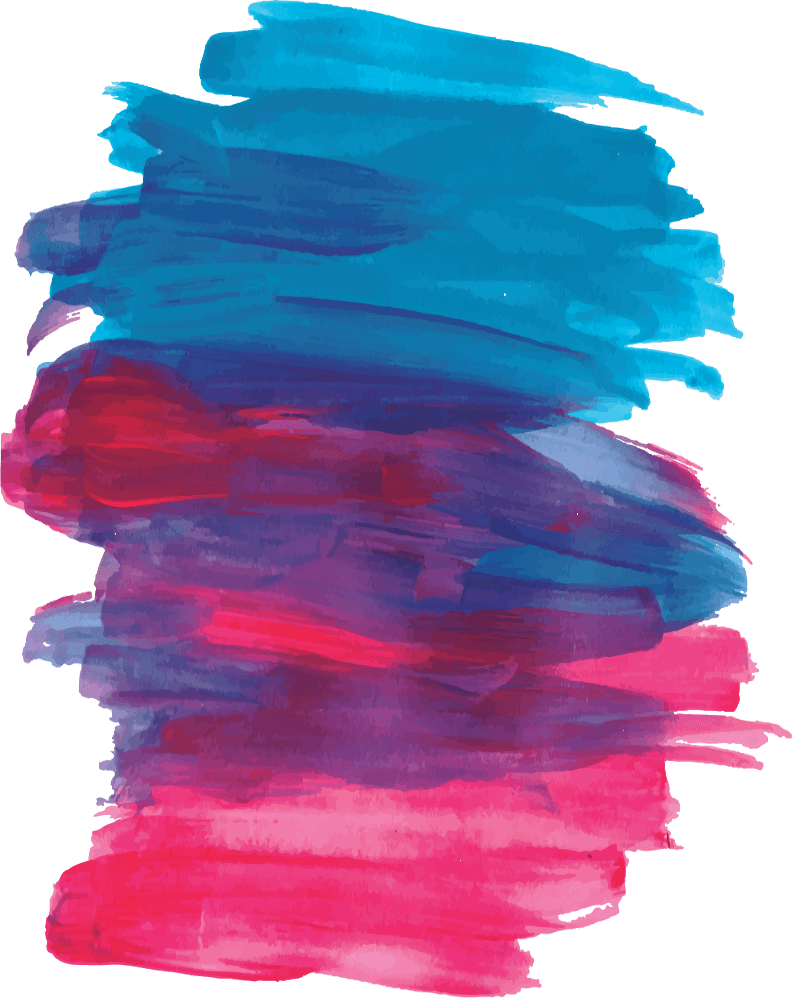 主页展示
目
录
主页定稿
CONTENTS
02
总结
03
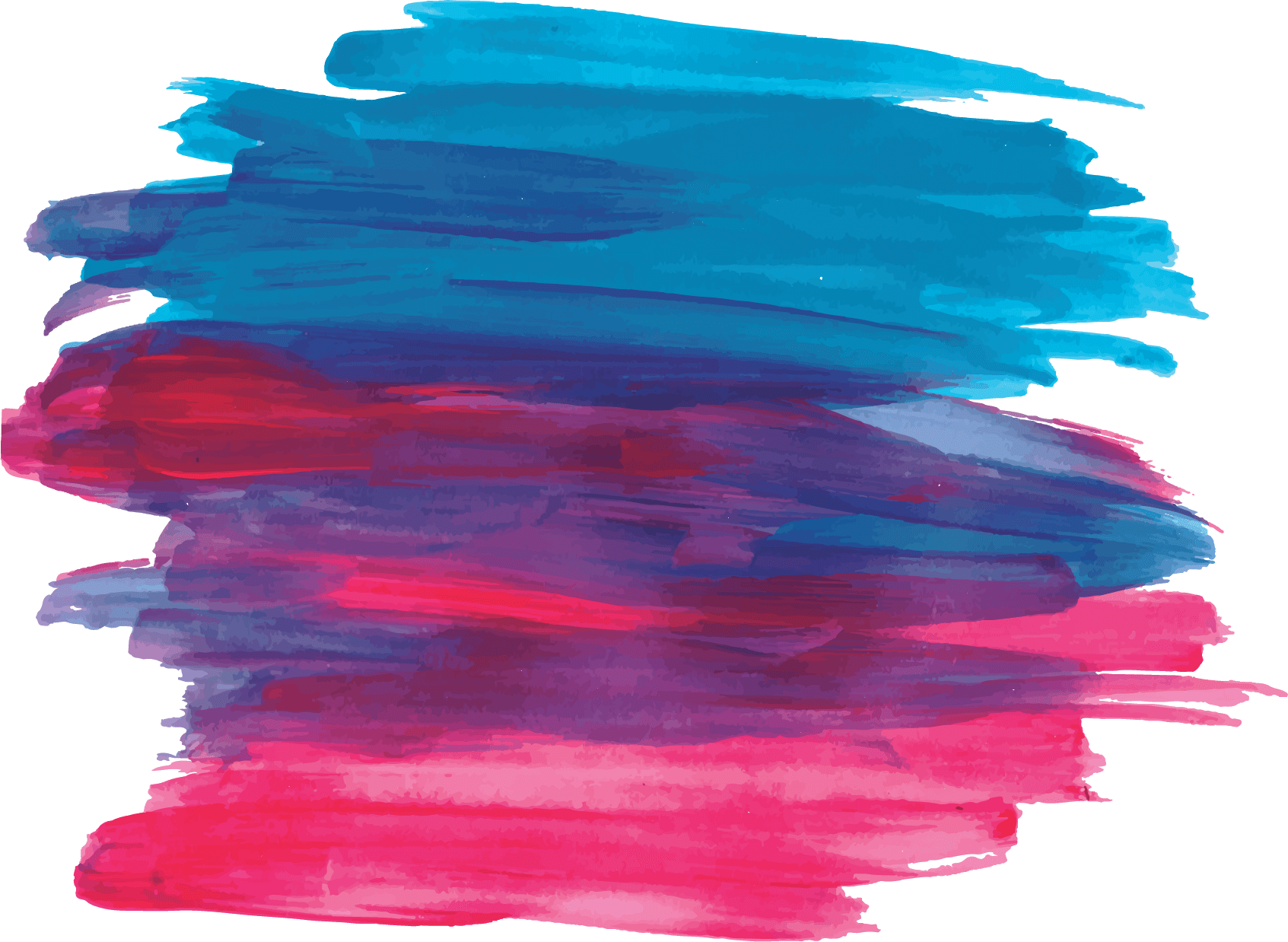 01
主页展示
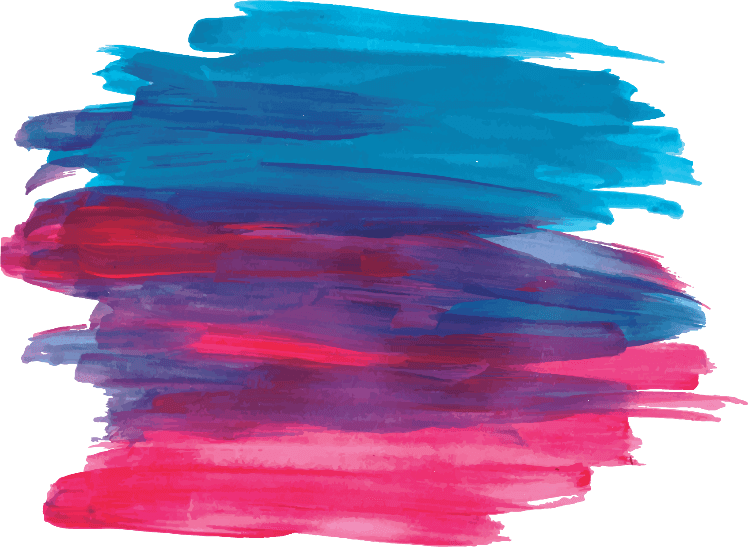 01
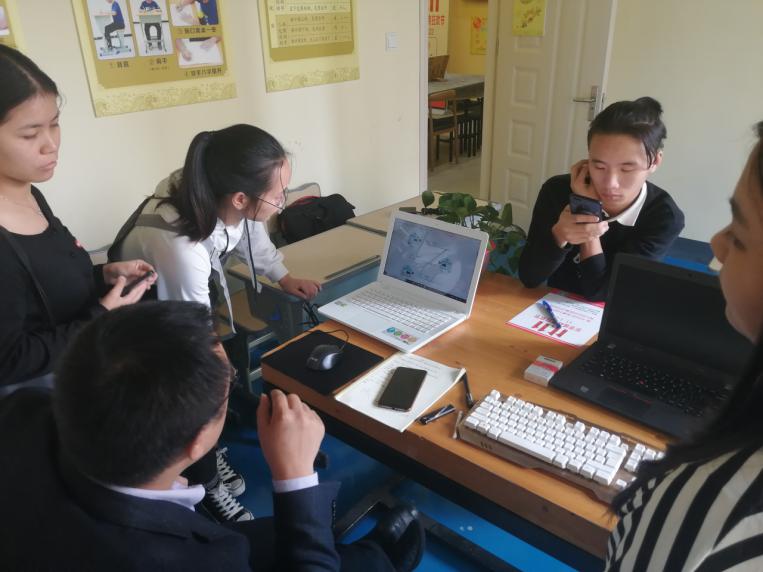 主页展示
主页设计展示
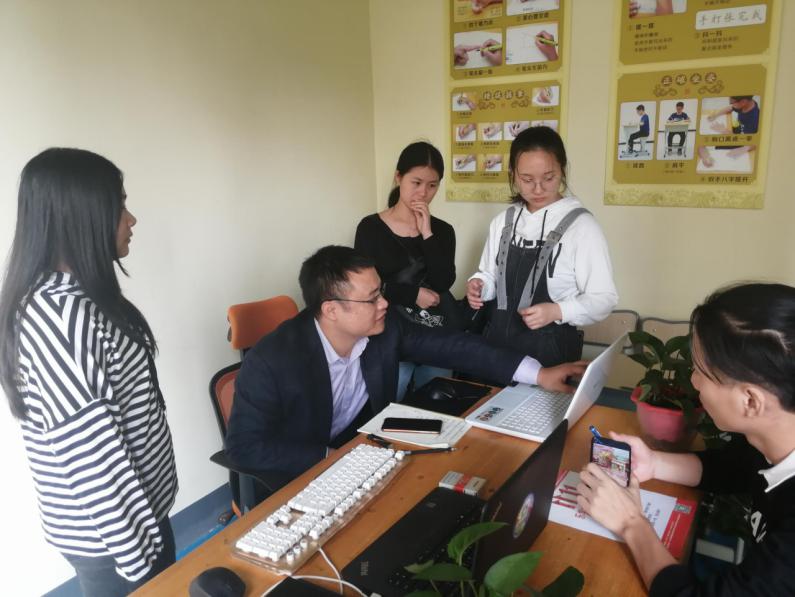 团队每个人分别展示自己的主页设计，
阐述了自己的设计理念以及主页效果
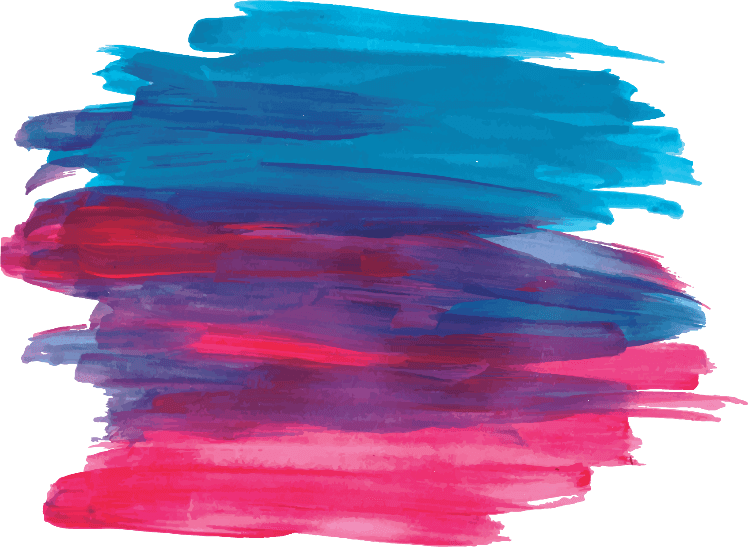 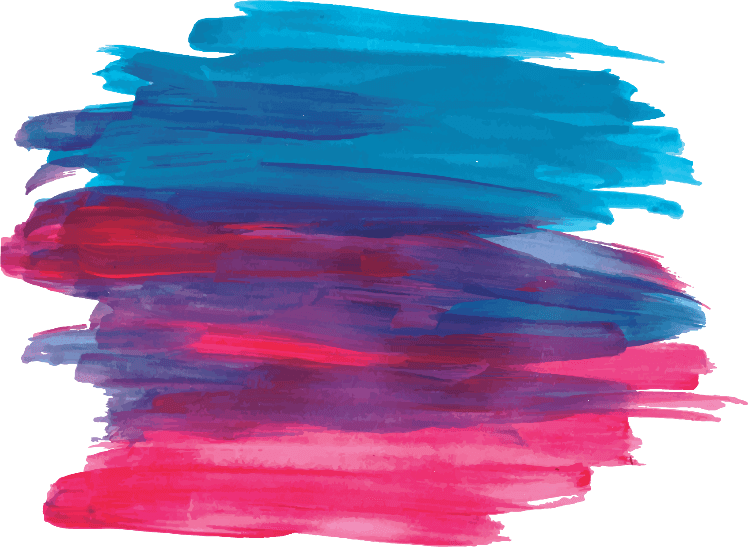 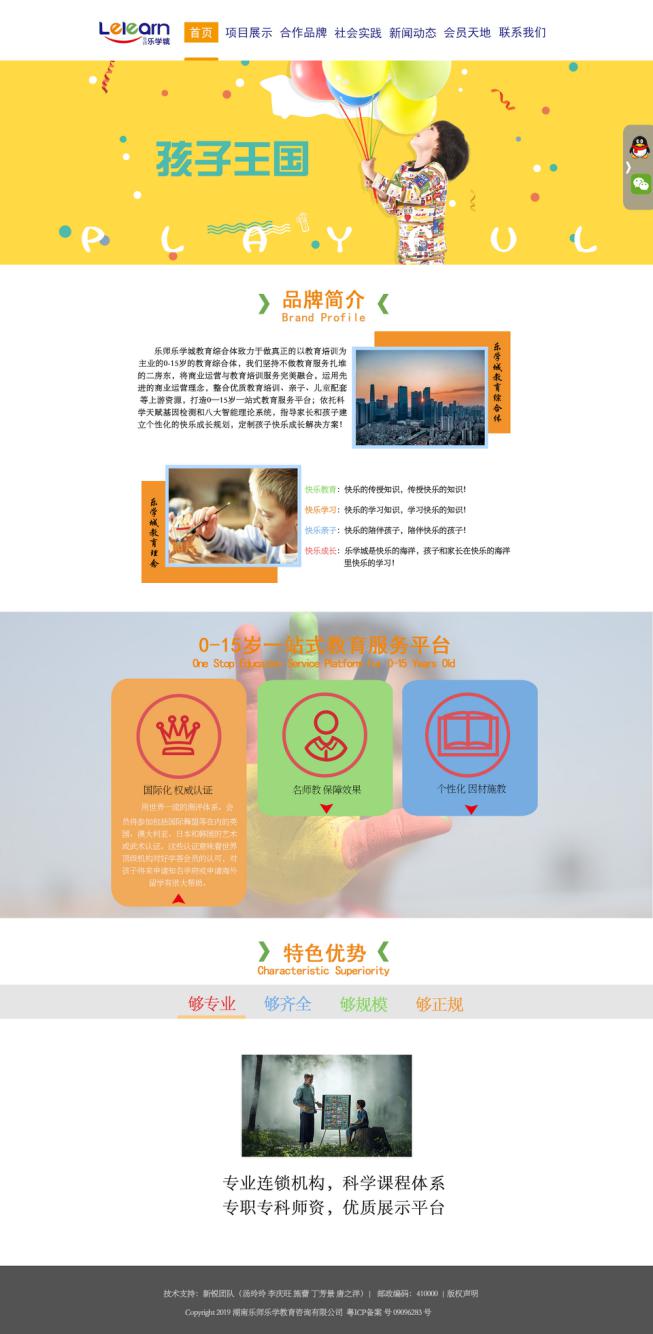 01
汤玲玲主页
主页展示
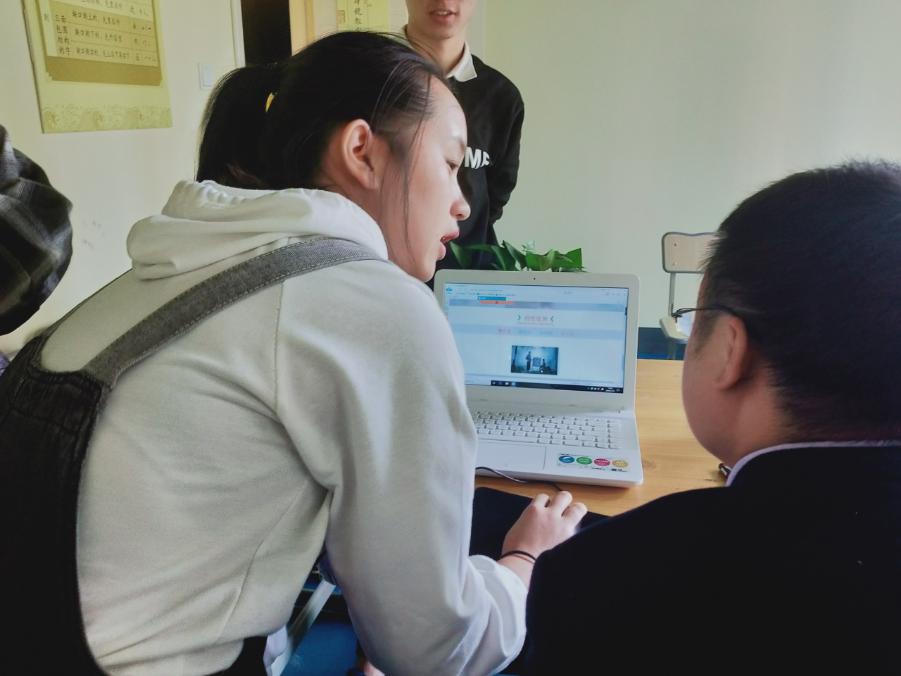 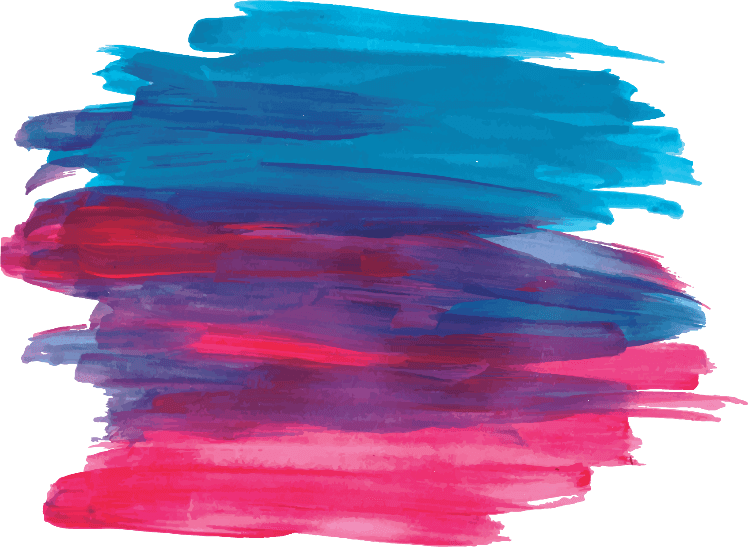 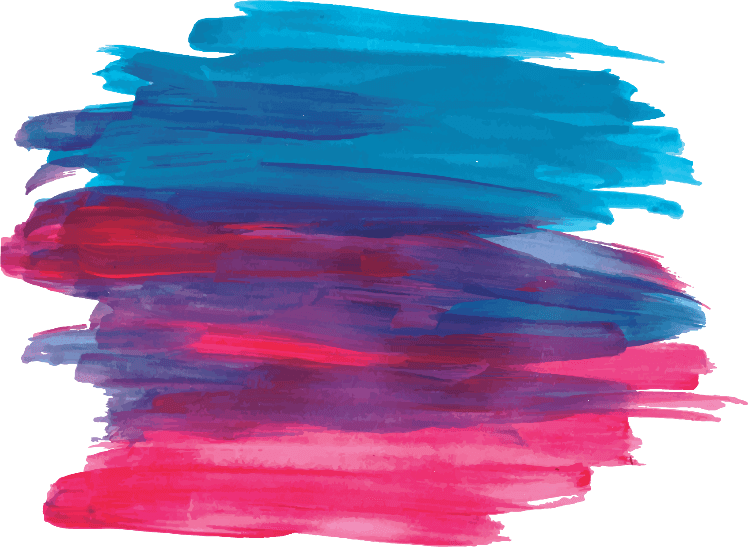 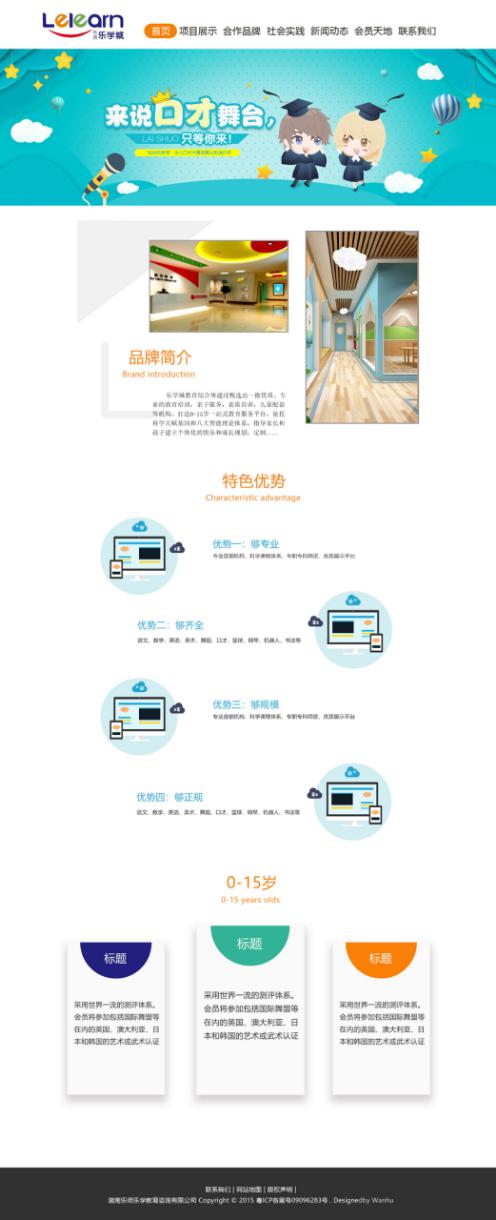 01
丁芳景主页
主页展示
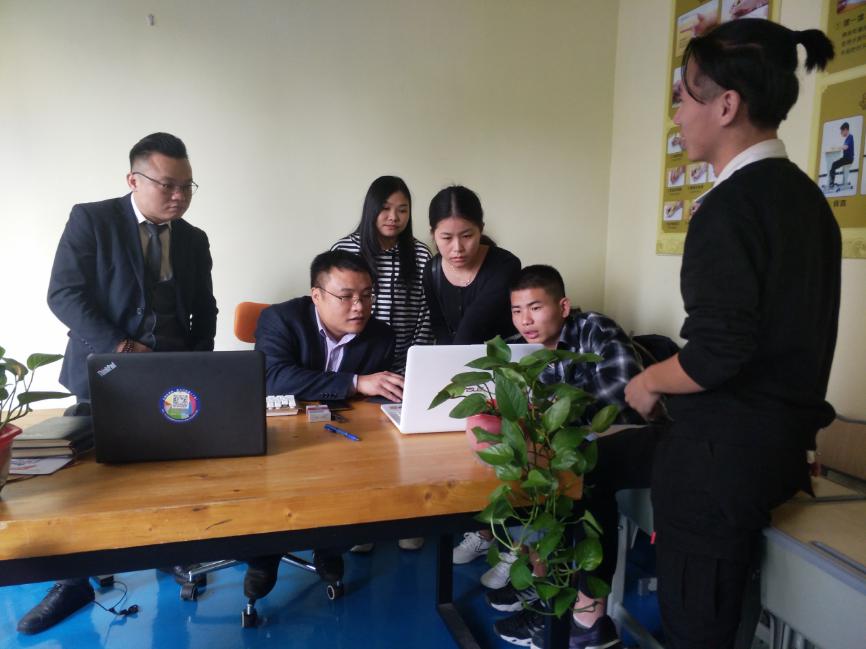 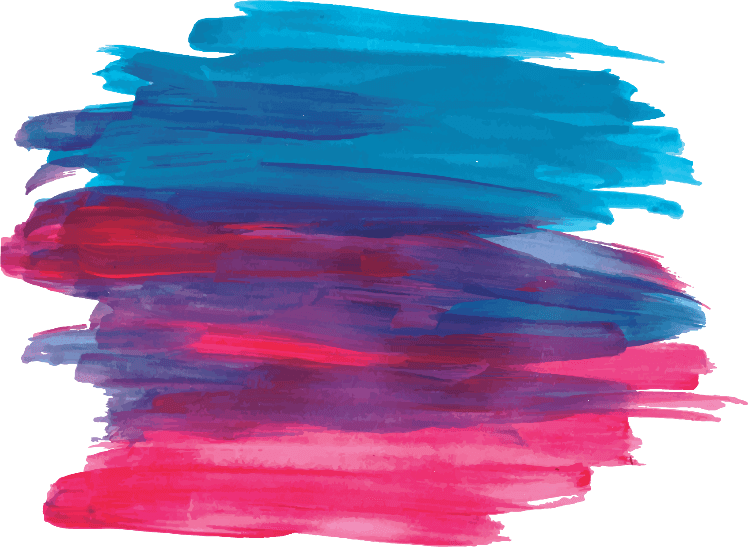 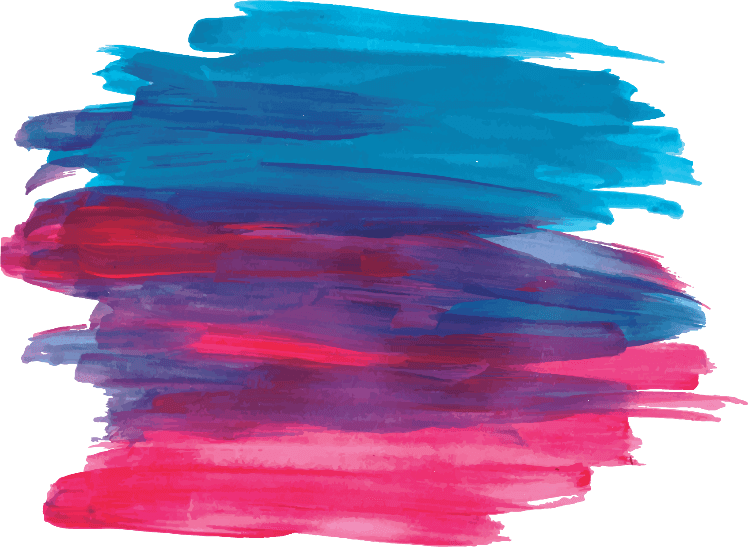 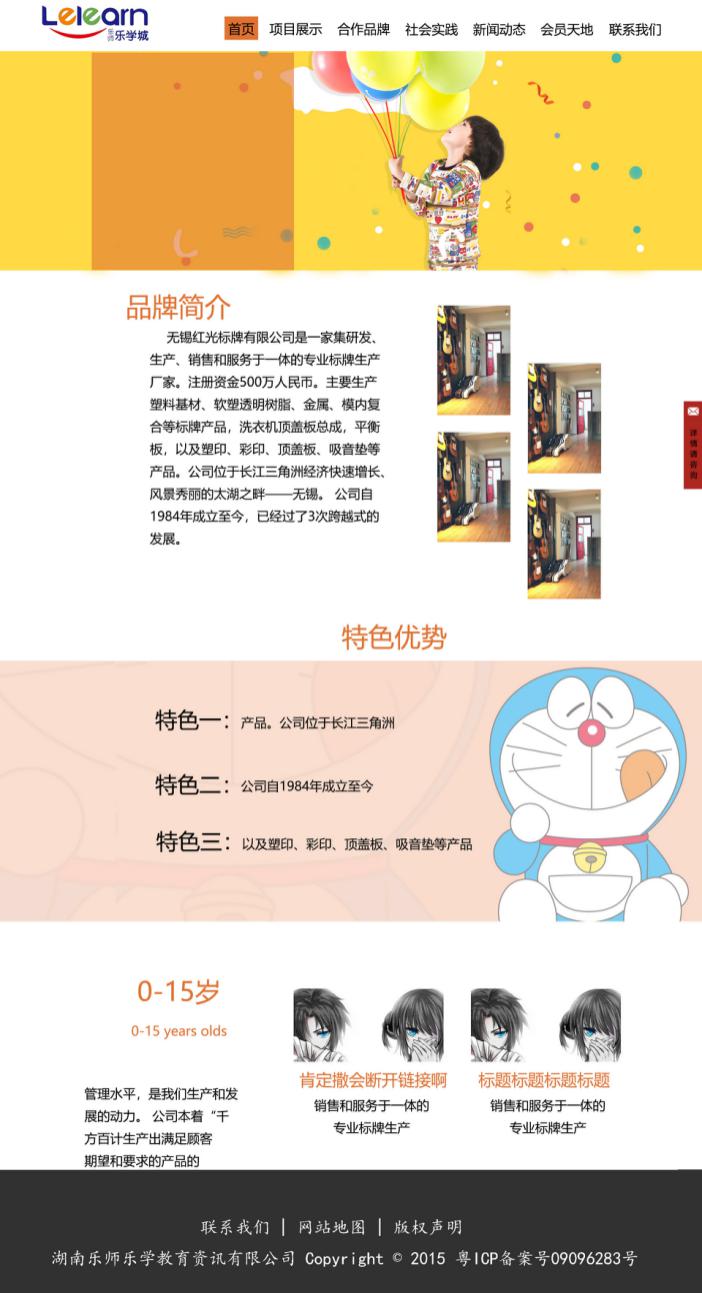 01
李庆旺主页
主页展示
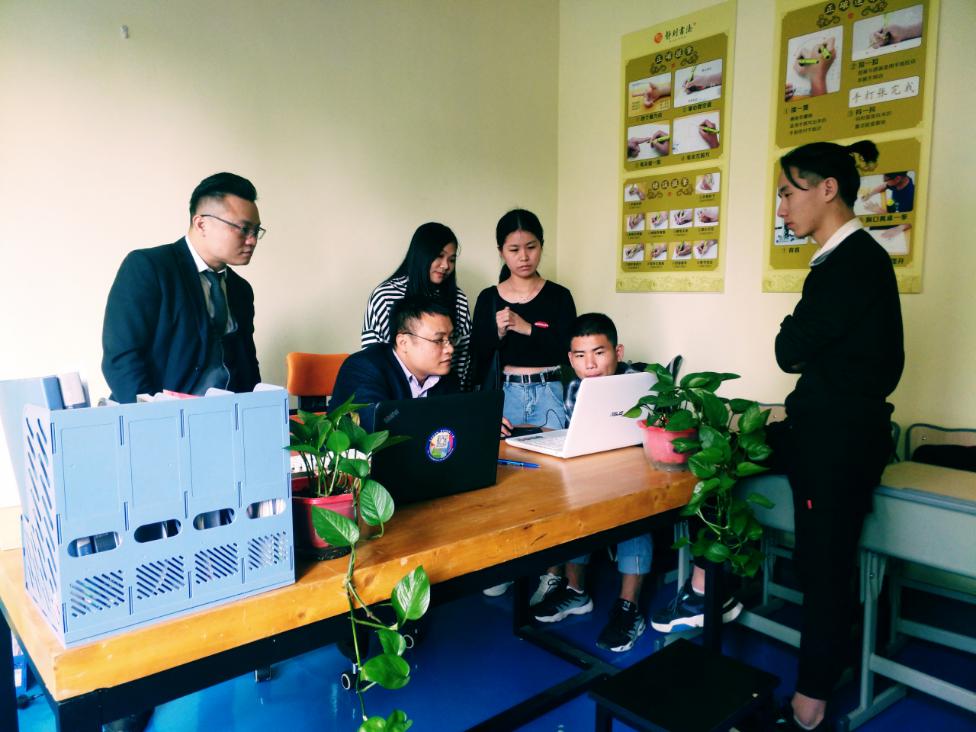 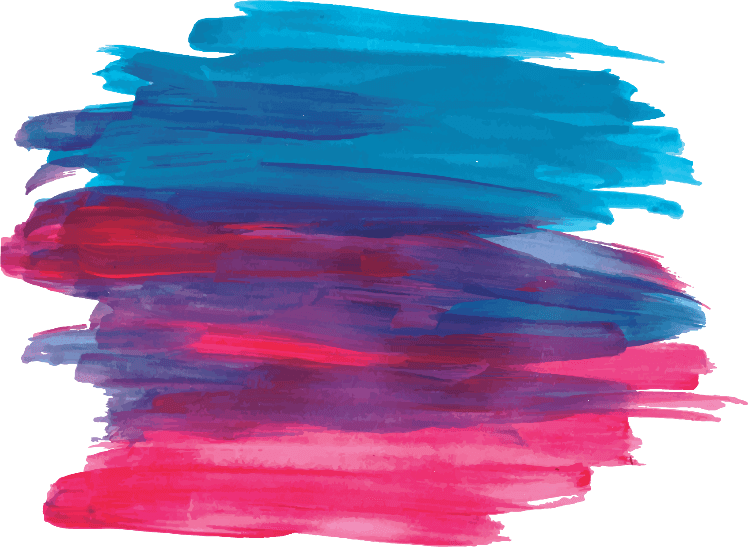 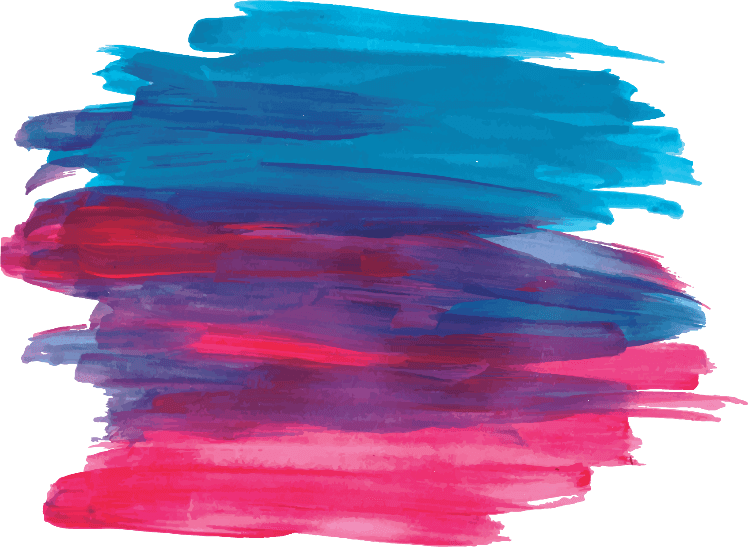 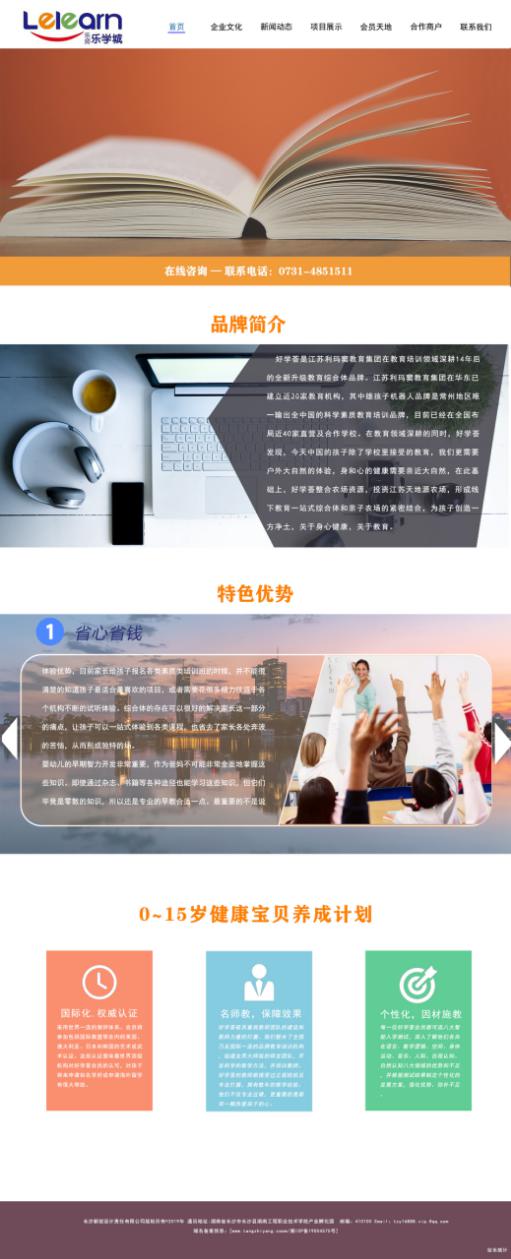 01
唐之洋主页
主页展示
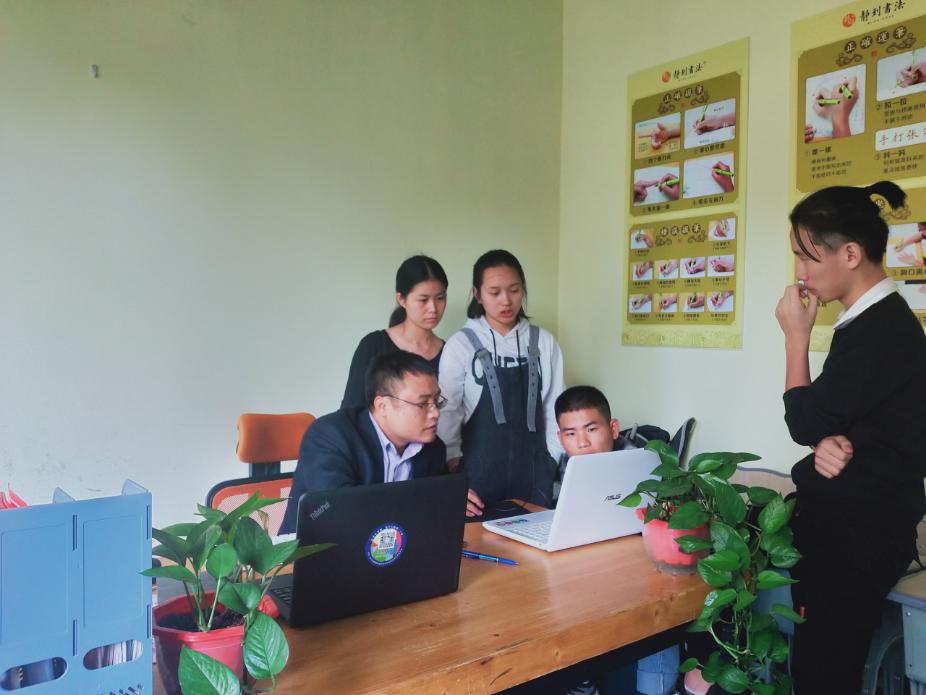 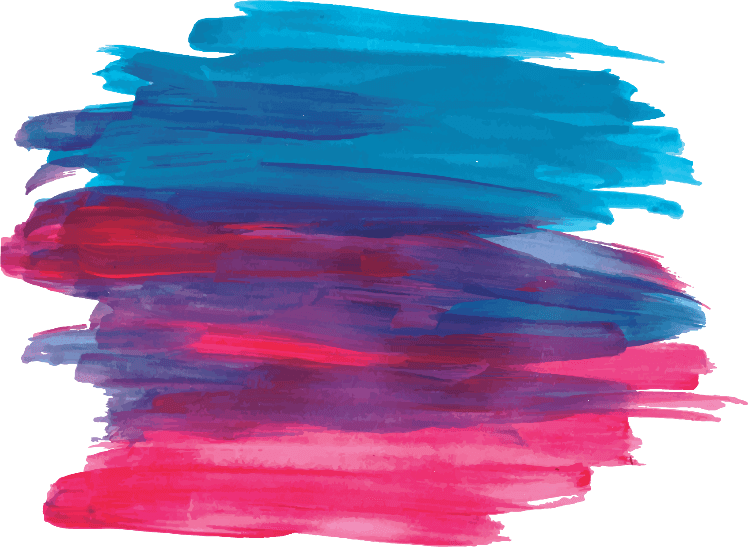 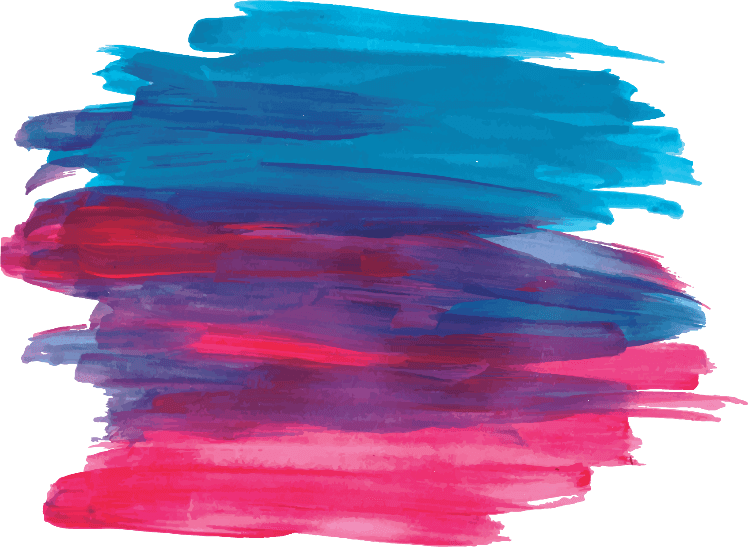 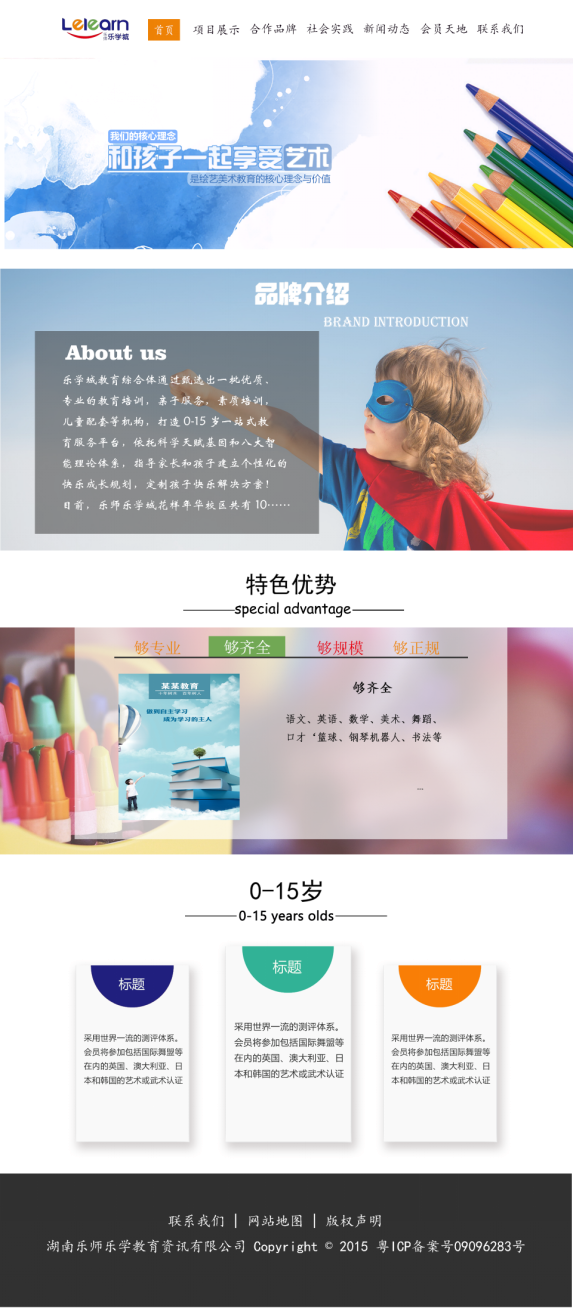 01
施蕾主页
主页展示
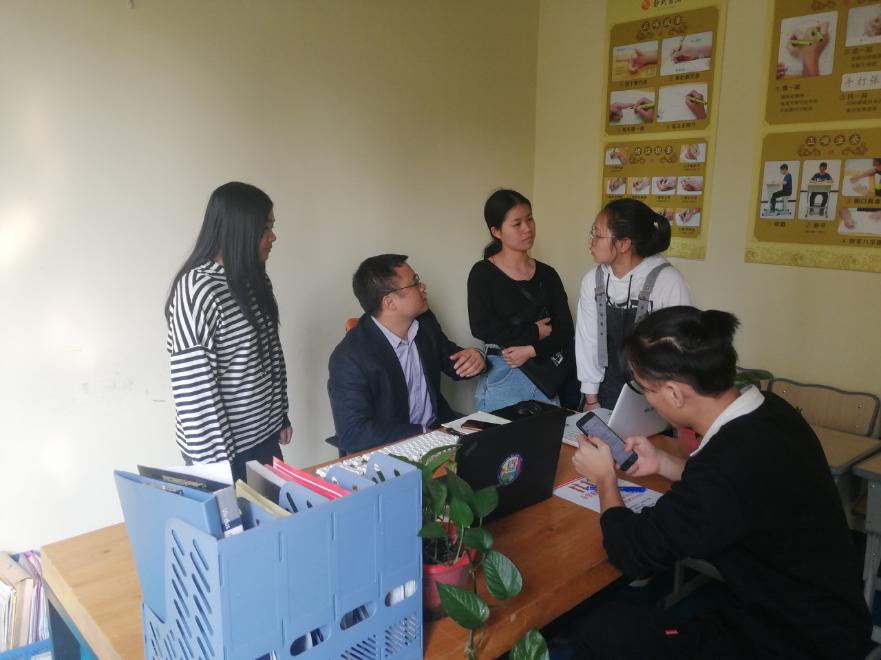 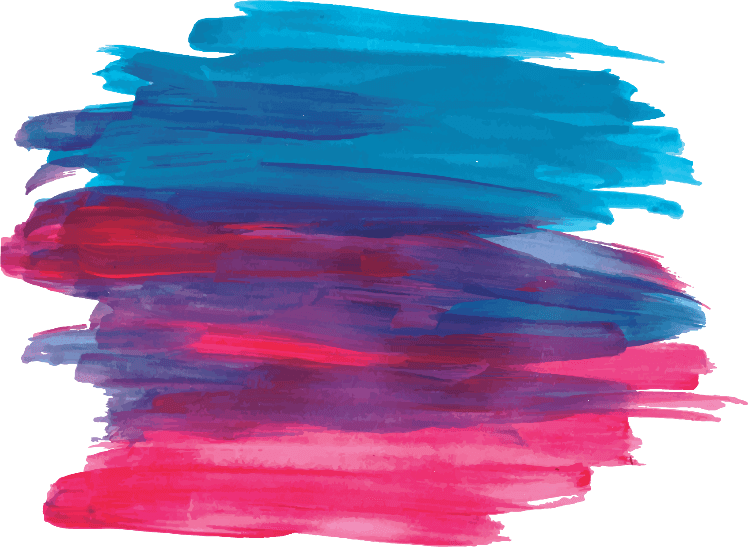 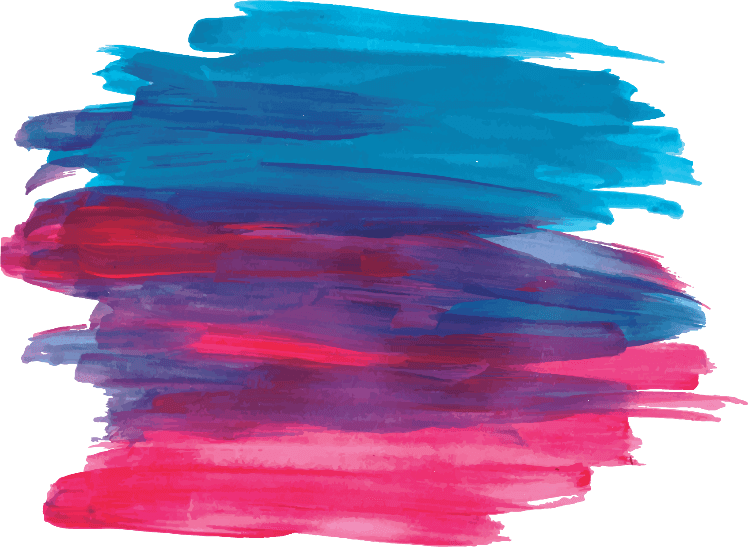 01
分别展示说明五张设计图以后，甲方提出意见：
意见
主页展示
汤玲玲：0~15岁栏目颜色不搭
唐之洋:栏目背景不太适合网站风格
丁芳景：特色与优势栏目不能一幕了然
李庆旺：
导航字体有点大
李庆旺：导航字体太大
施蕾：特色与优势背景太模糊视觉感觉不好
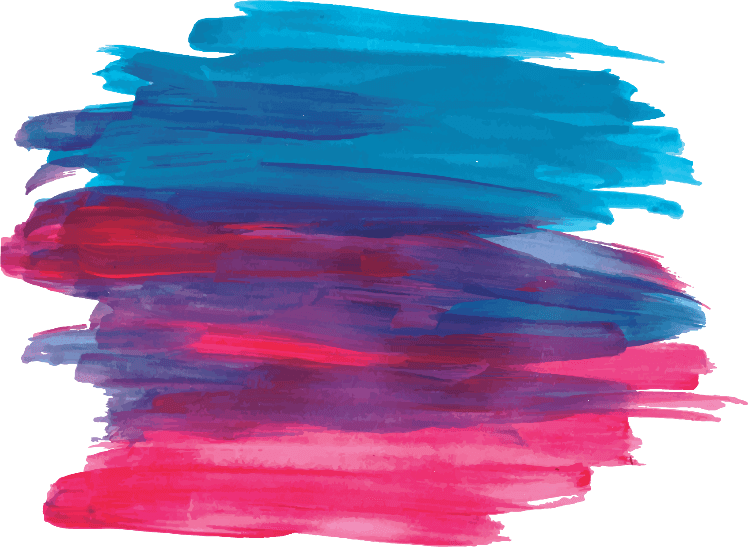 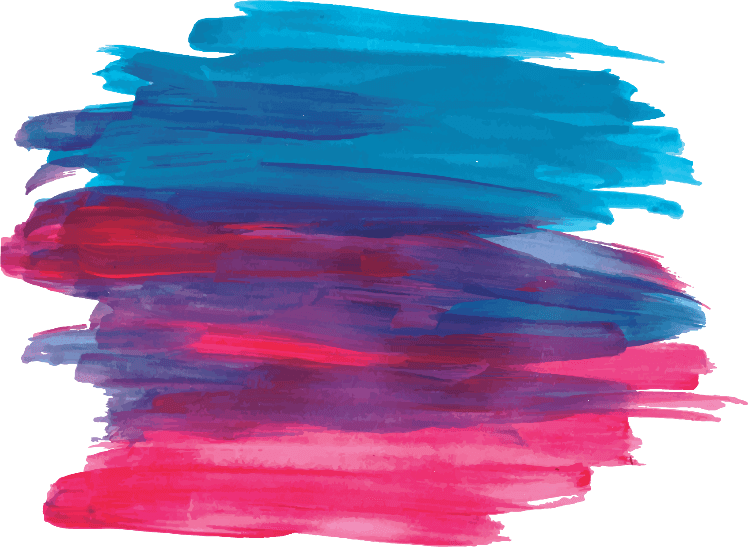 主页展示
01
甲方与我们正在进行讨论
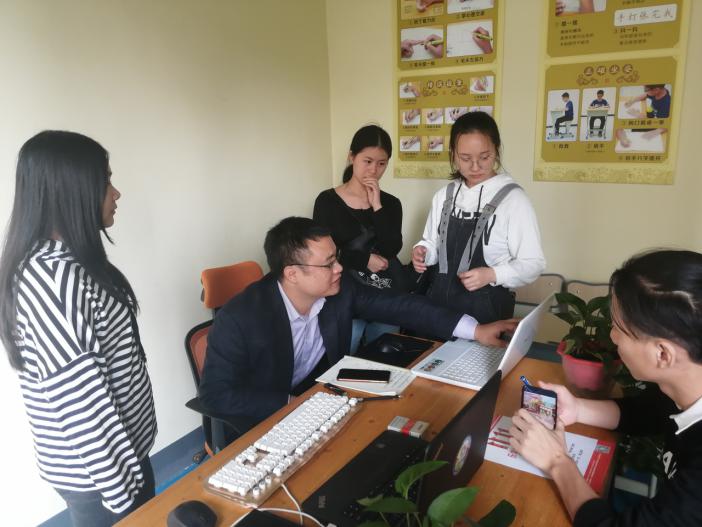 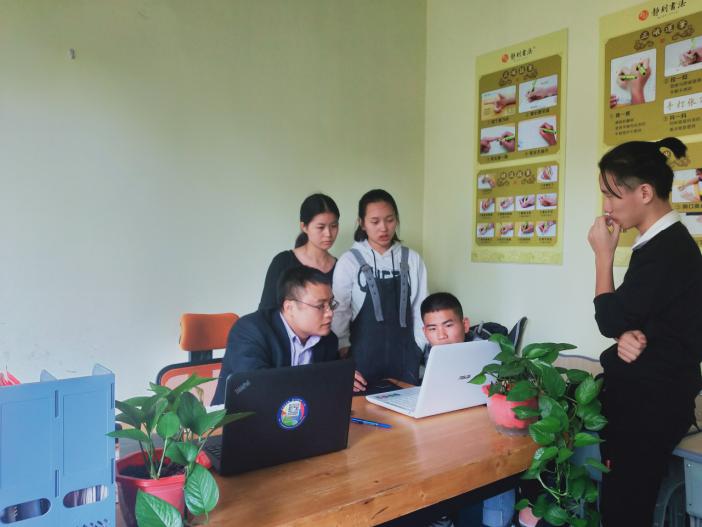 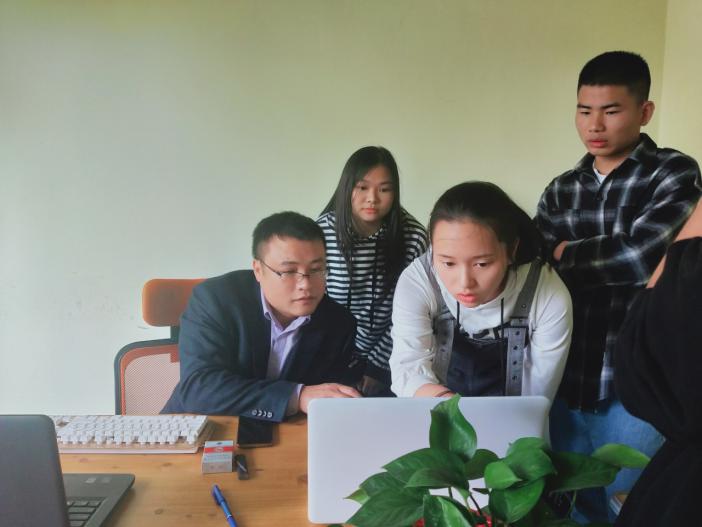 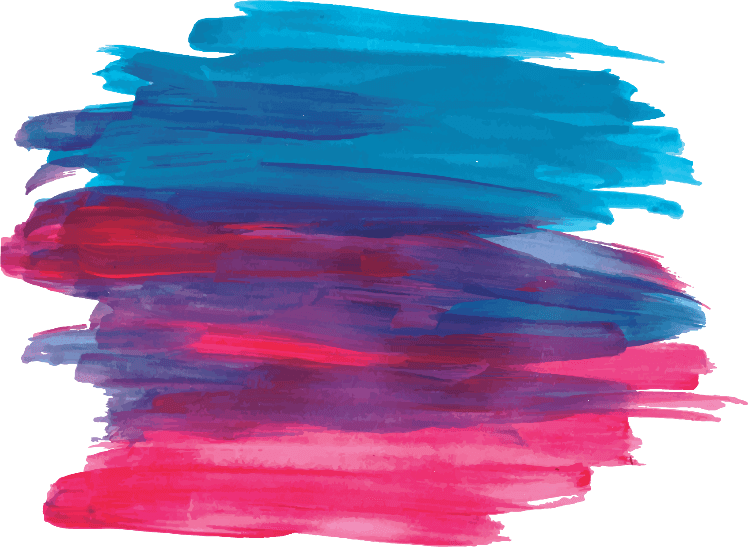 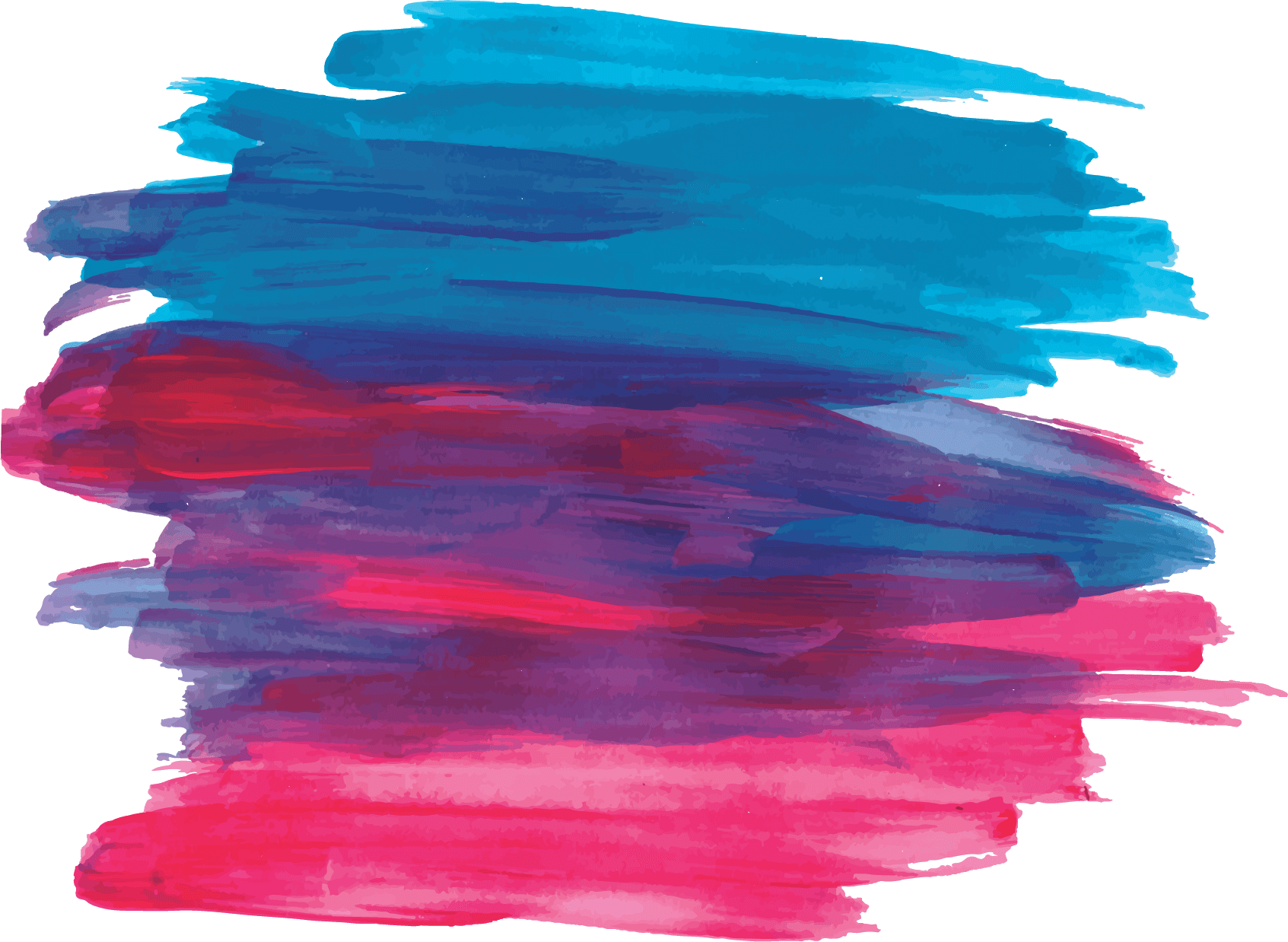 02
主页定稿
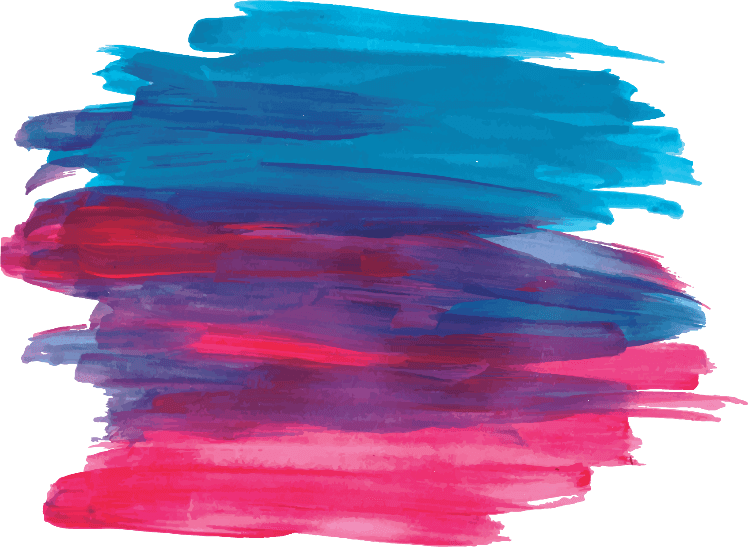 02
主页定稿
与客户讨论后
甲方觉得整体来说，丁芳景的主页设计更符合甲方要求，于是确定以丁芳景的主页设计为主。
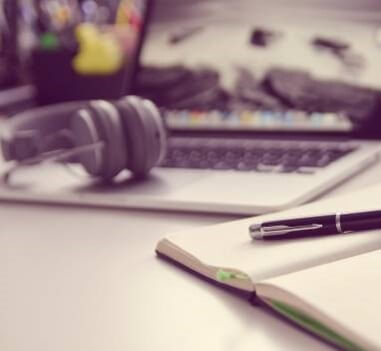 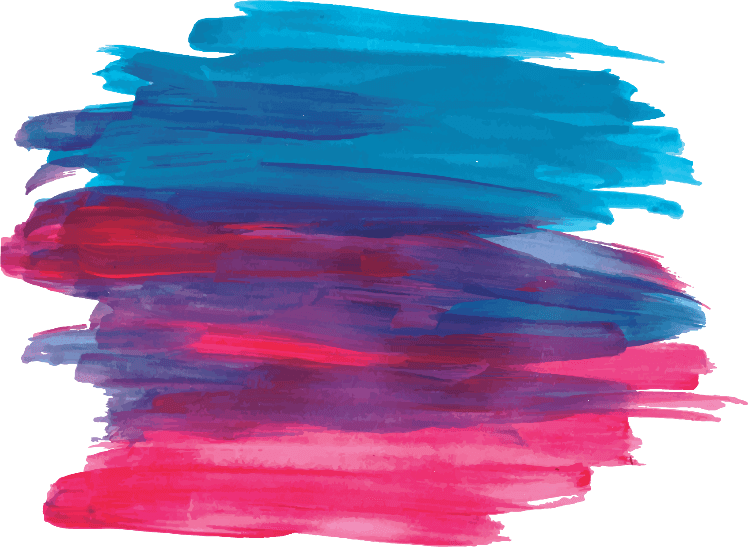 另外
甲方想集合另外几张主页设计图好的地方于丁芳景的一版中
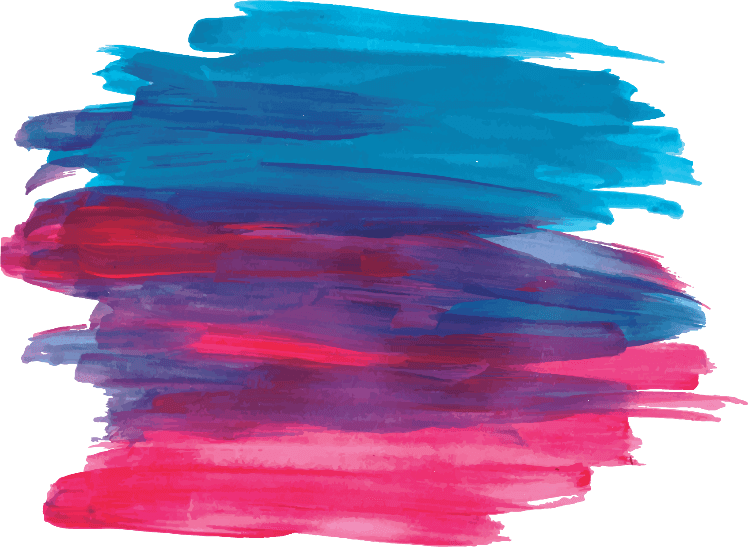 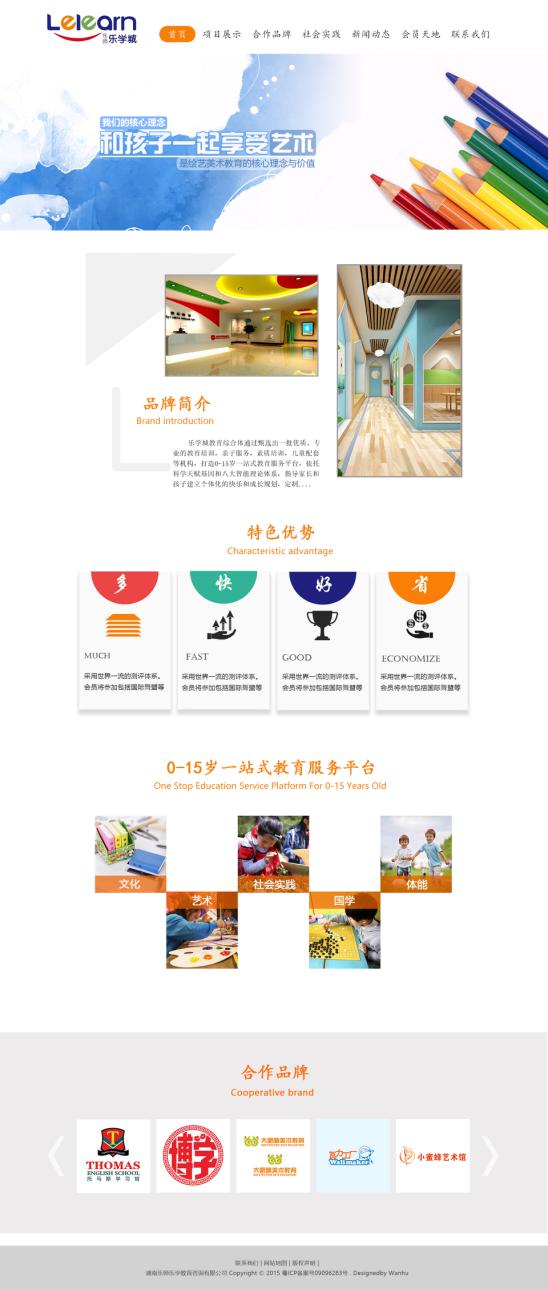 02
最终定稿
主页定稿
施蕾的导航加banner

丁芳景的品牌简介

特色优势由丁芳景的原版进行改动

0~15岁栏目重新改

然后加入合作品牌一栏
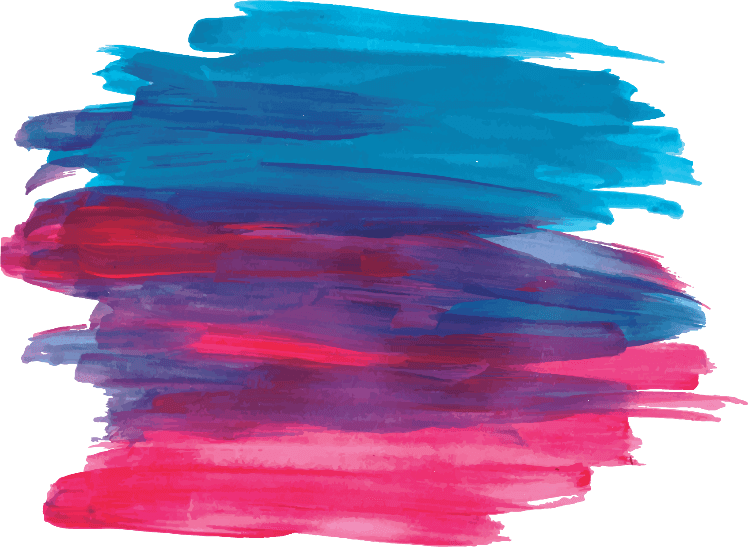 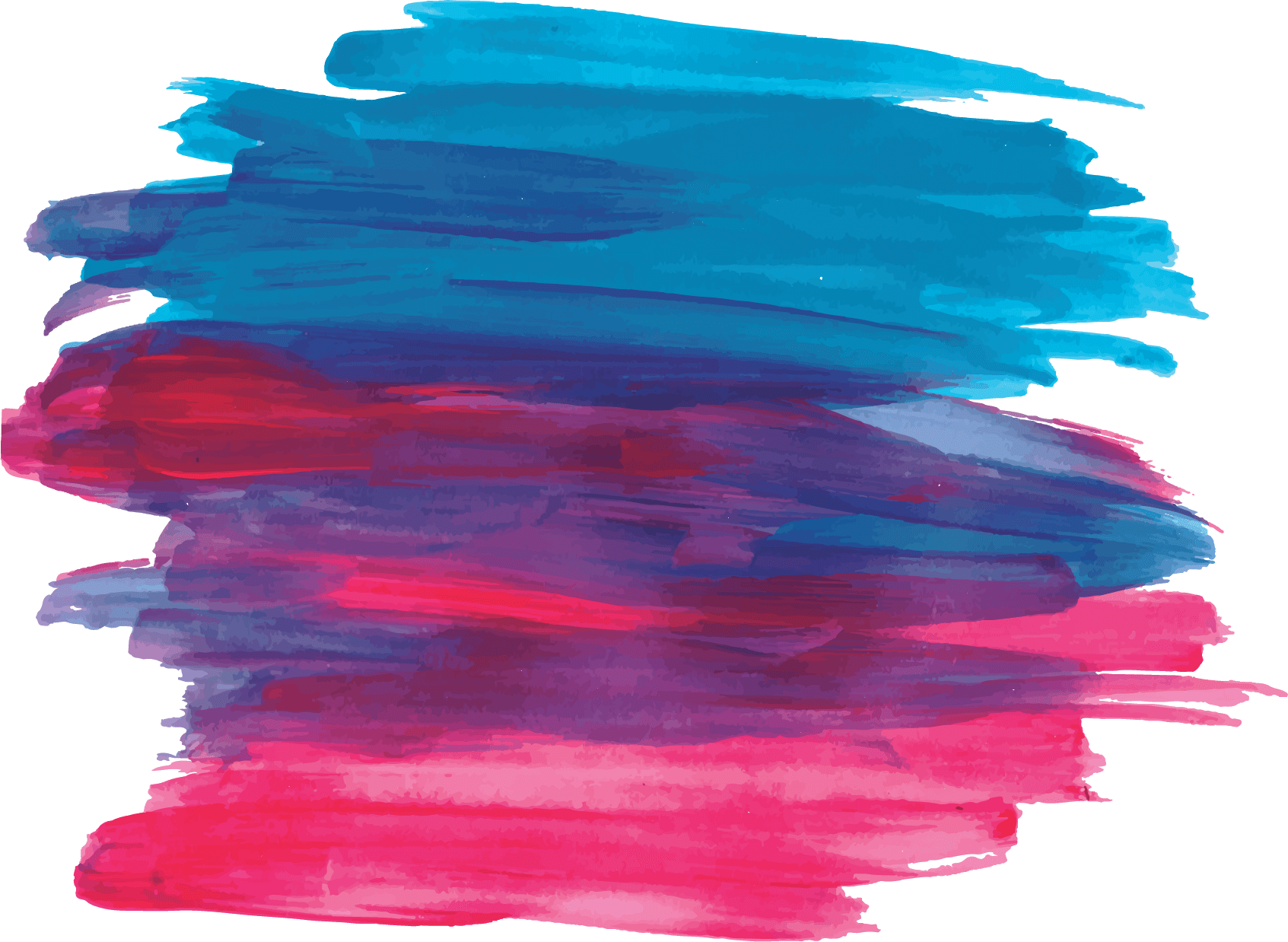 03
总结
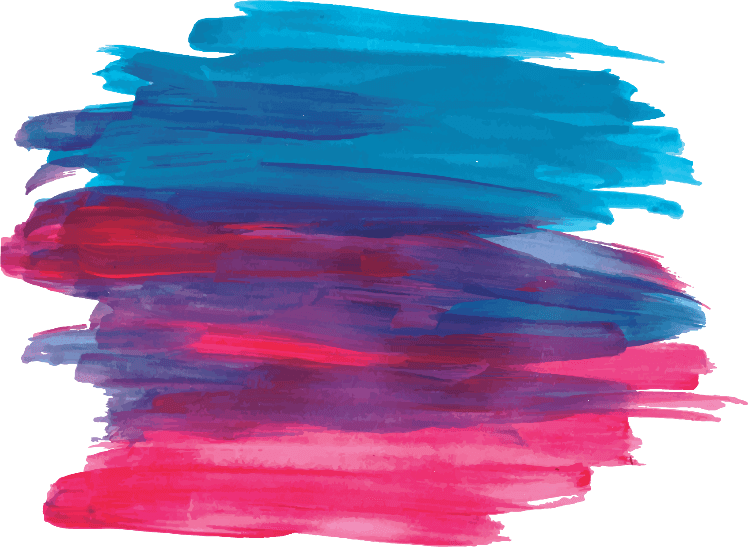 总结
03
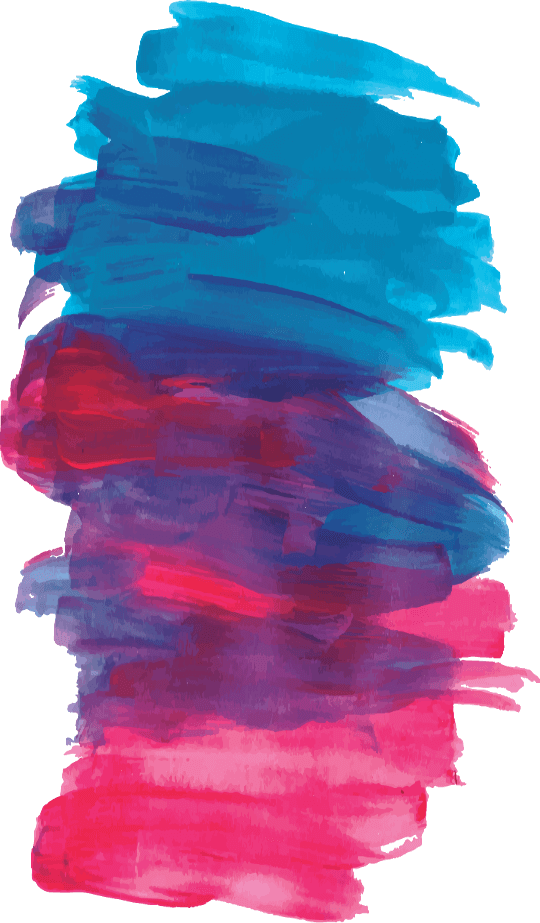 对于色彩搭配，文字大小方面还需有待加强
需要多去听取老师和同学的意见
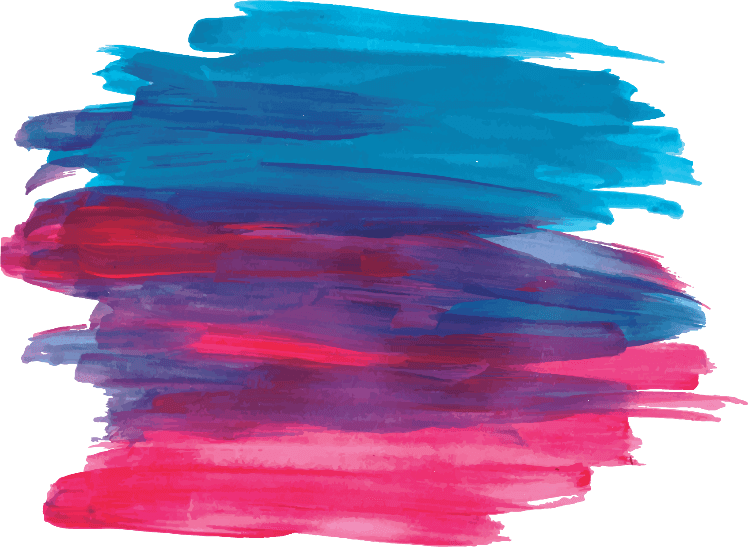 结合客户的需求完成主页的设计稿
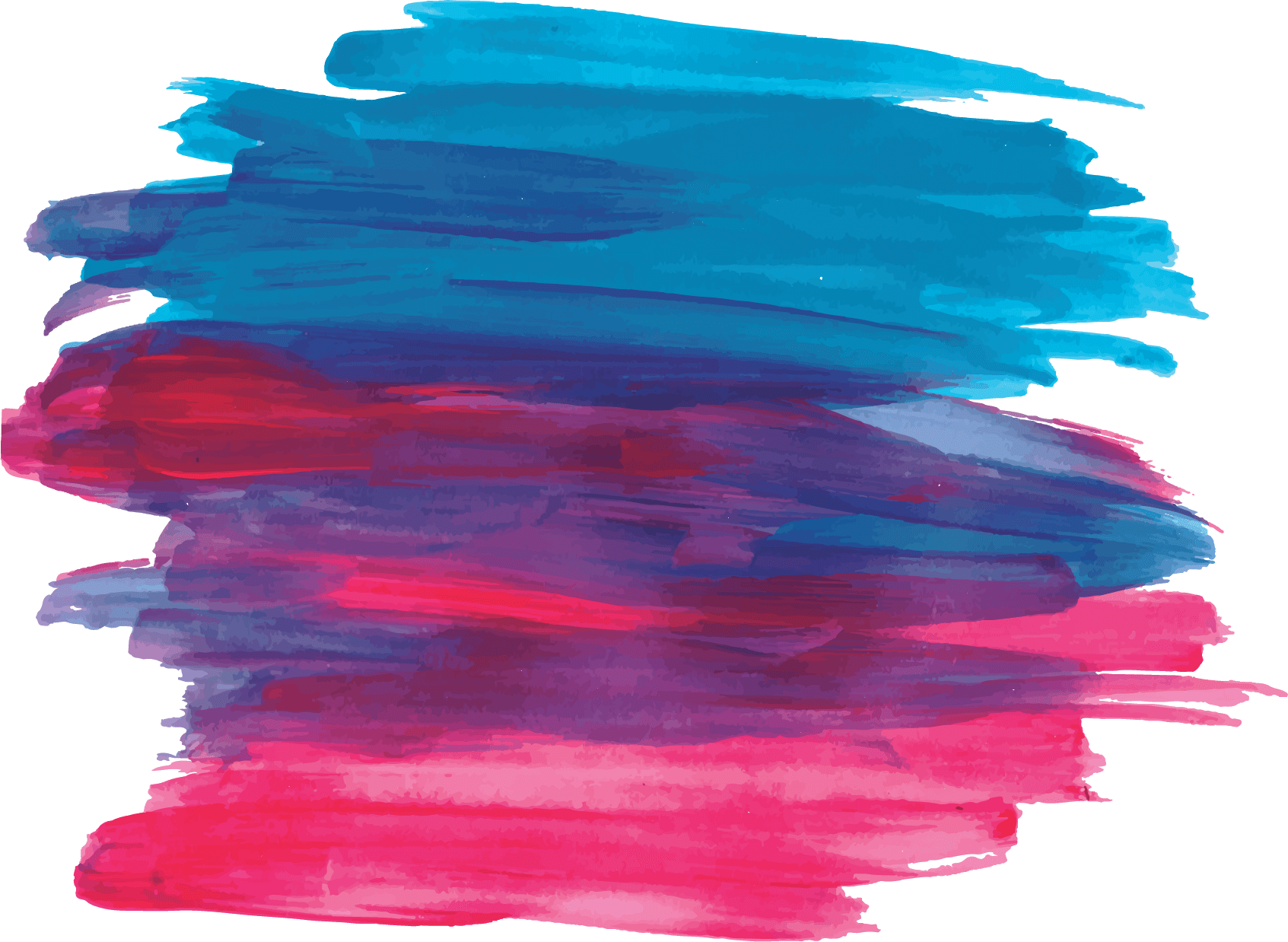 感谢您的欣赏！
汇报人：新锐团队